Předpoklady a potenciál cestovního ruchu
přednáška SLU, 15. 03. 2021
Předpoklady cestovního ruchu
Souhrn přírodních a antropogenních (způsobených, resp. již vytvořených člověkem) aspektů včetně jejich mnohoúrovňových vazeb představuje předpoklady cestovního ruchu. 
Samotnou existenci a rozvoj cestovního ruchu v určitých oblastech a střediscích ovlivňují následující předpoklady cestovního ruchu: 
lokalizační (přírodní a kulturní),
selektivní (objektivní a subjektivní)  
realizační (dopravní a materiálně technické)

Souhrn všech předpokladů cestovního ruchu vytváří potenciál pro cestovní ruch v určité oblasti.
Lokalizační předpoklady CR
Lokalizační předpoklady znamenají lokalizaci (umístění) aktivit cestovního ruchu do určité oblasti. 
Dělí se na předpoklady přírodní a kulturní 
Přírodní předpoklady jsou dány rozmanitostí přírodního prostředí. Čím je přírodní prostředí rozdílnější od jiných a jedinečné, tím je daná oblast atraktivnější. 
Přírodní prostředí je dáno: - reliéfem; - podnebím (klima); - hydrologickými poměry (povrchové i podzemní vody); - rostlinstvem a živočišstvem.
Z pohledu reliéfu jsou pro cestovní ruch zajímavé především členité formy povrchu. Příkladem jsou například skalní věže, skalní města, soutěsky, vodopády, skalní okna, ledovcové kotliny a kotle, krasové jeskyně a další. Z hydrologických jevů jsou významné vývěry a ponory rozličných druhů pramenů, přirozené tvary vodních toků, jezera atd.
Lokalizační předpoklady CR
Kulturní předpoklady se odvíjí od historického vývoje daného území. 
Kulturně historické památky, které jsou považovány za něčím zvláštní a kulturně hodnotné mají schopnost přilákat do oblasti velké množství účastníků cestovního ruchu. Význam mají jen ty nejcennější, příp. nejproslulejší. Ostatní fungují většinou v postavení doplňujících atraktivit. 

Setkáme se také se členěním lokalizačních předpokladů na kulturněhistorické památky, kulturní zařízení a společenské akce.
Lokalizační předpoklady CR
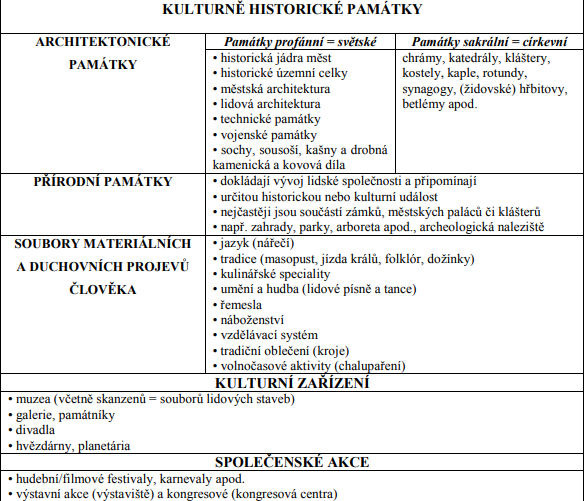 https://www.unesco-czech.cz/unesco-pamatky/
Selektivní předpoklady CR
Selektivní (stimulační) předpoklady mají primární postavení v rozvoji cestovního ruchu. Znamenají způsobilost dané země podílet se aktivně i pasivně na cestovním ruchu (přijímat i stávat se účastníky cestovního ruchu). 
Dělí se na objektivní a subjektivní. 

Objektivní předpoklady 
politické (vnitropolitická a bezpečnostní situace, charakter politického systému) 
ekonomické (dosažená životní úroveň, fond volného času, kvalita životního prostředí)
demografické (hustota zalidnění, věková struktura obyvatelstva aj.) 

Subjektivní předpoklady jsou vlastním motivem účastníků cestovního ruchu k cestování. Jedná se zejména o psychologické pohnutky, které jsou ovlivněny reklamou, módností, propagací cestovních kanceláří, znalostí jazyků a mnoho dalších.
Realizační předpoklady CR
Realizační předpoklady mají rozhodující postavení v konečné fázi uskutečnění určitého druhu cestovního ruchu. Umožňují dané oblasti její využití v cestovním ruchu. 
Zahrnují dopravu a materiálně technické předpoklady. 

Dopravní předpoklady 
Aby mohl být cestovní ruch v určité oblasti realizován, musí být zajištěna dopravní dostupnost tohoto místa. To znamená dostupnost a časová dosažitelnost území, hustota, kvalita a bezpečnost dopravní sítě a dopravních zařízení. 

Materiálně technické předpoklady 
zahrnují ubytovací, stravovací, zábavní, sportovní a jiná zařízení, neméně jejich kvalita. Kapacita a úroveň těchto zařízení jsou limitujícím faktorem využití konkrétních oblastí.
Potenciál cestovního ruchu
Potenciál cestovního ruchu je možné chápat jako souhrn podmínek a předpokladů pro cestovní ruch v daném území. 

Jde o určitý komplexní pojem, který zahrnuje vlastní potenciál daný samotnými podmínkami území, které vytvářejí složitý multidisciplinární systém.

https://www.uur.cz/images/uzemnirozvoj/cestovniruch/potencialCR/PotencialCR-text.pdf
Potenciál cestovního ruchu v ČR
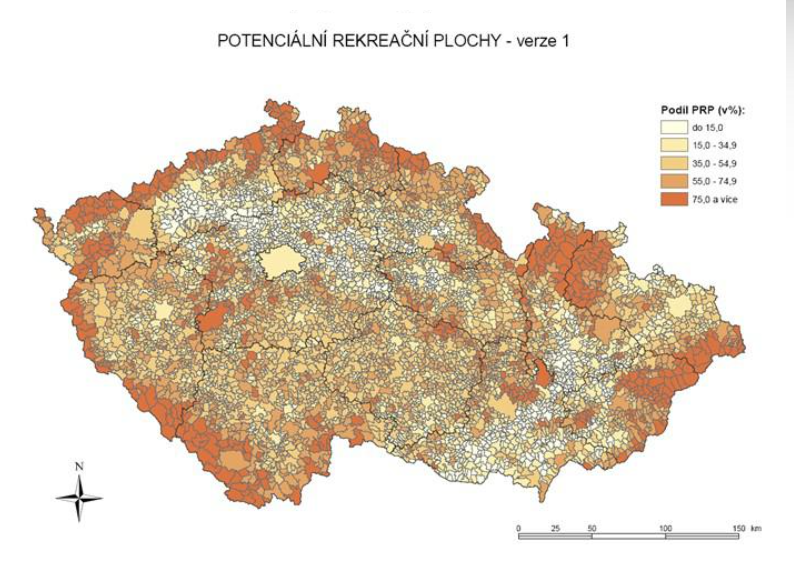 Potenciál cestovního ruchu v ČR
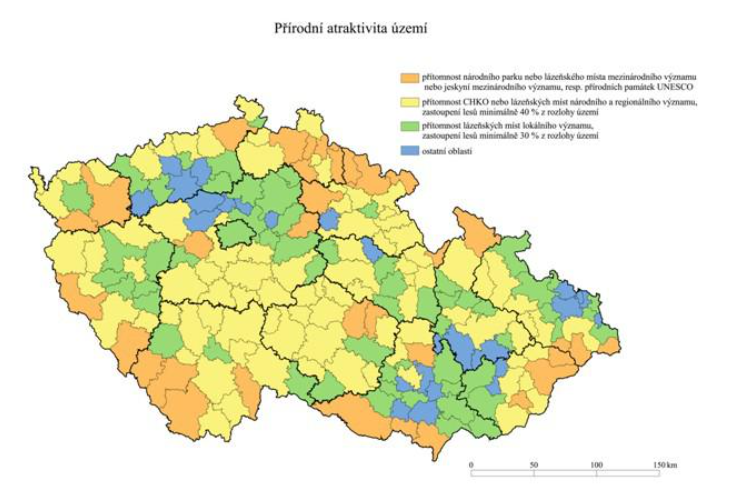 Potenciál cestovního ruchu v ČR
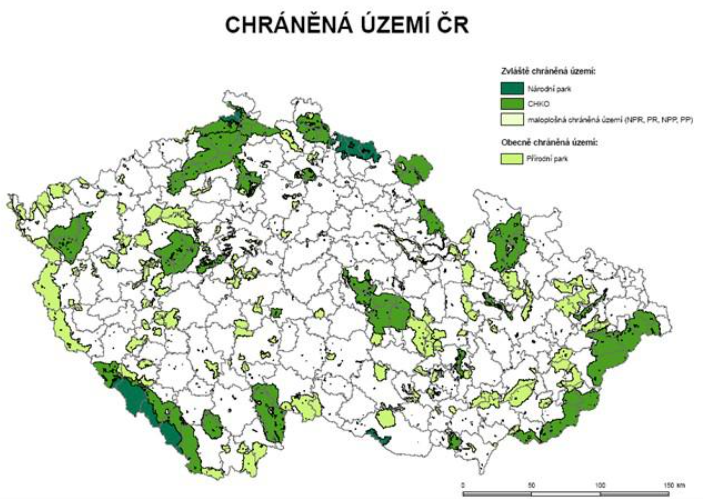 Potenciál cestovního ruchu v ČR
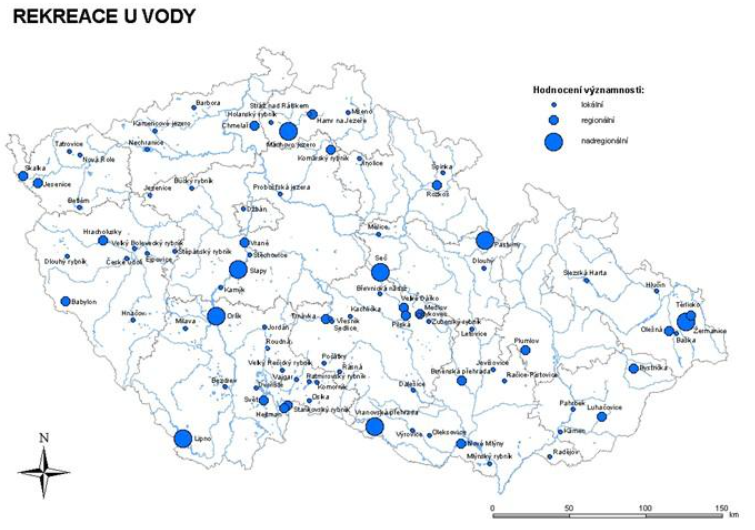 Potenciál cestovního ruchu v ČR
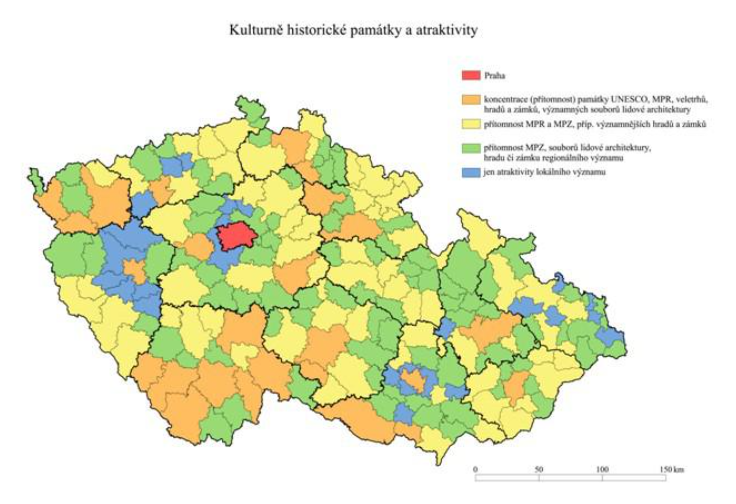 Potenciál cestovního ruchu v ČR
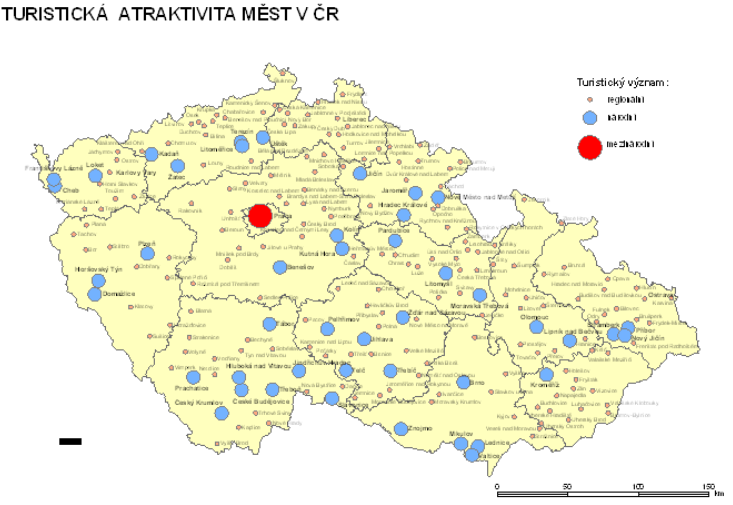 Potenciál cestovního ruchu v ČR
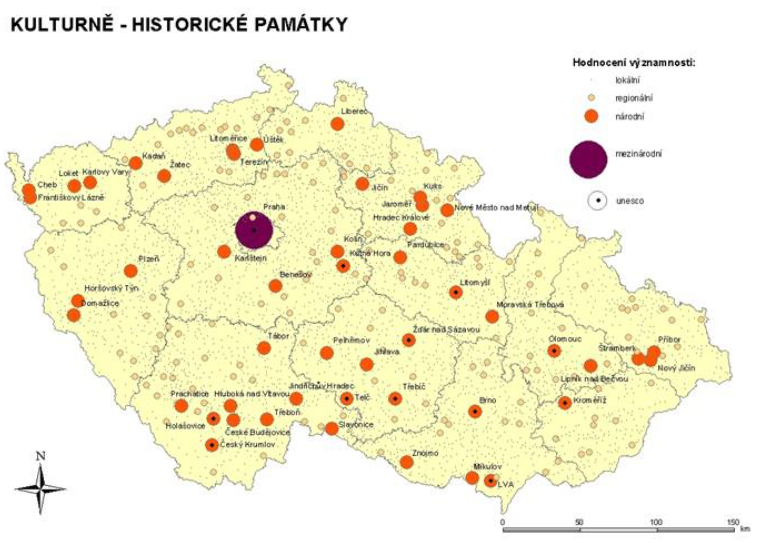 Potenciál cestovního ruchu v ČR
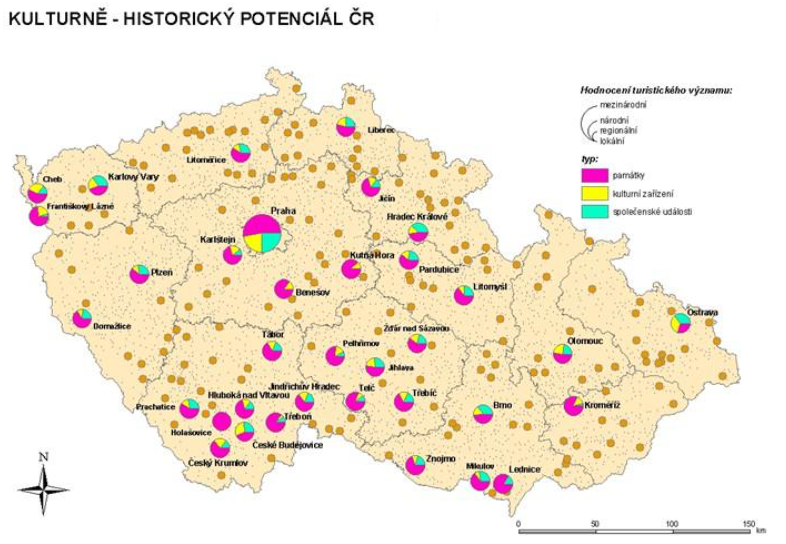 Potenciál cestovního ruchu v ČR
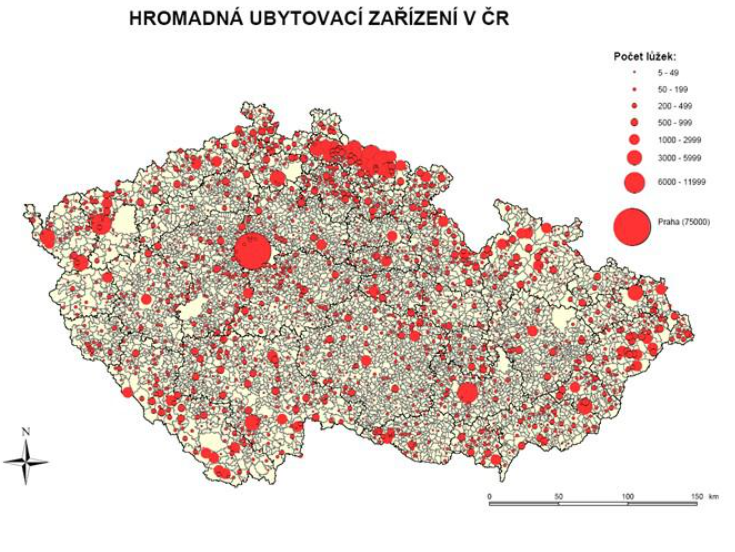 Potenciál cestovního ruchu v ČR
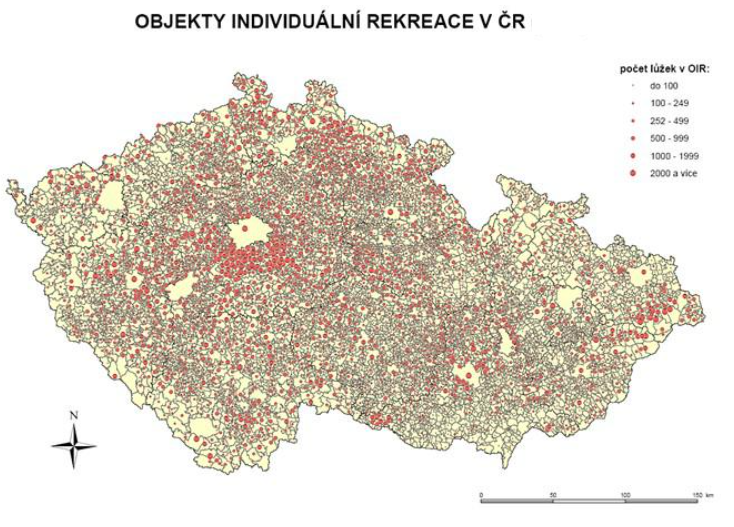 Potenciál cestovního ruchu v ČR
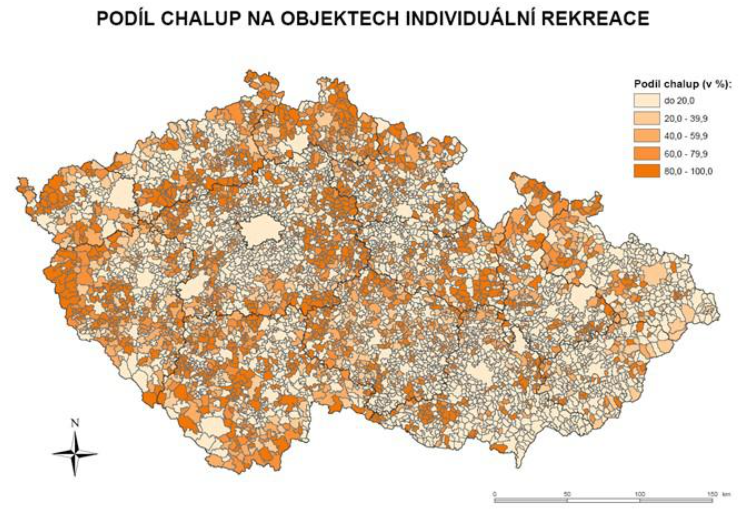 Potenciál cestovního ruchu v ČR
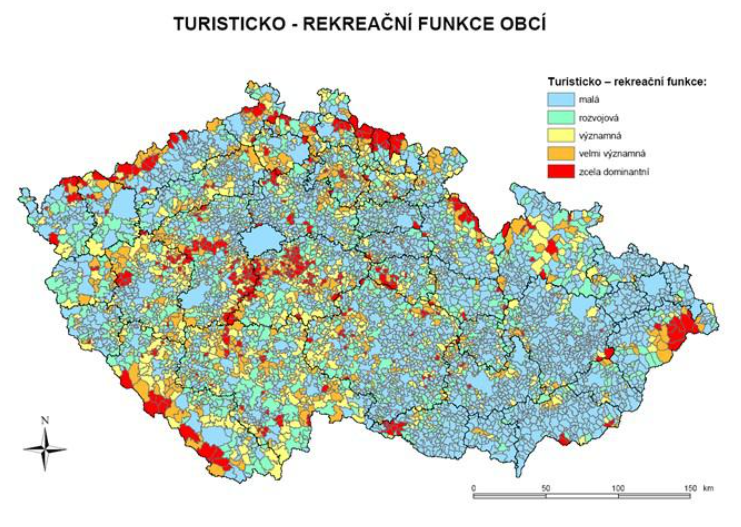 Potenciál cestovního ruchu v ČR
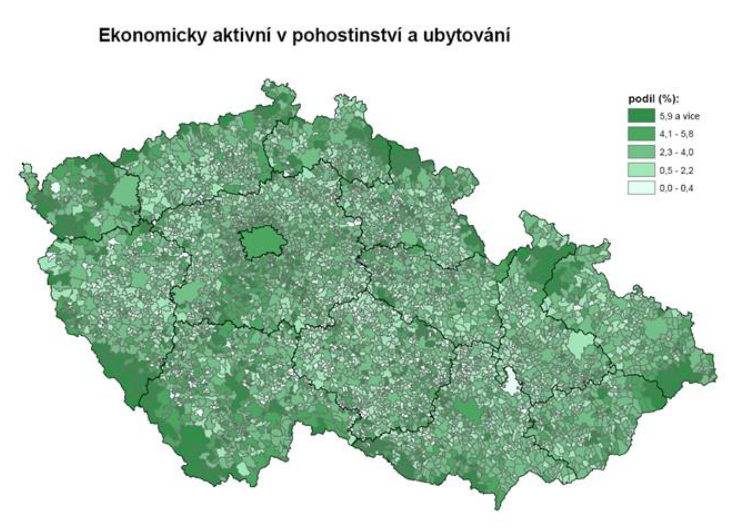 Potenciál cestovního ruchu v ČR
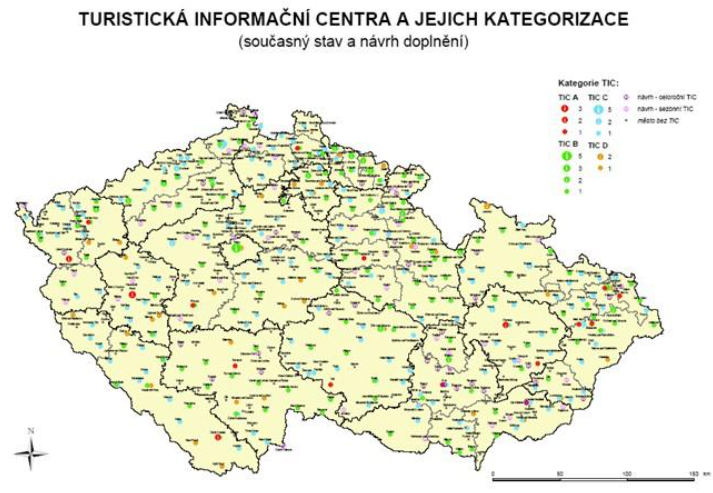 Potenciál cestovního ruchu v ČR
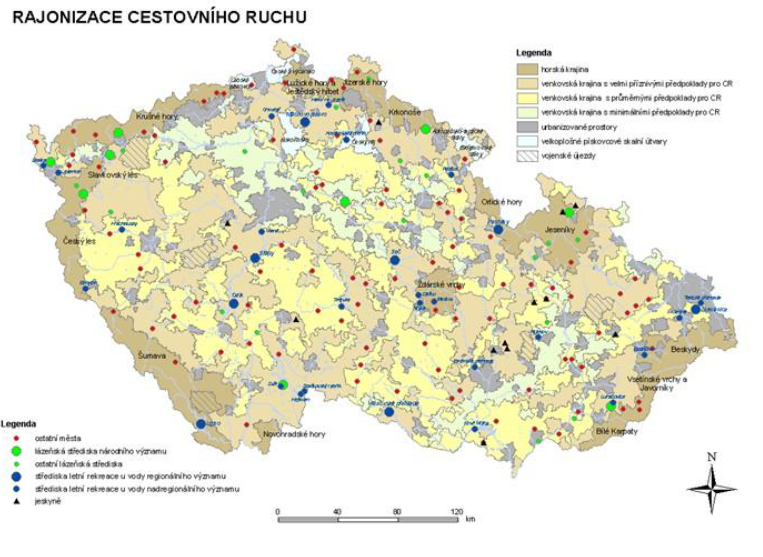 Potenciál cestovního ruchu v ČR
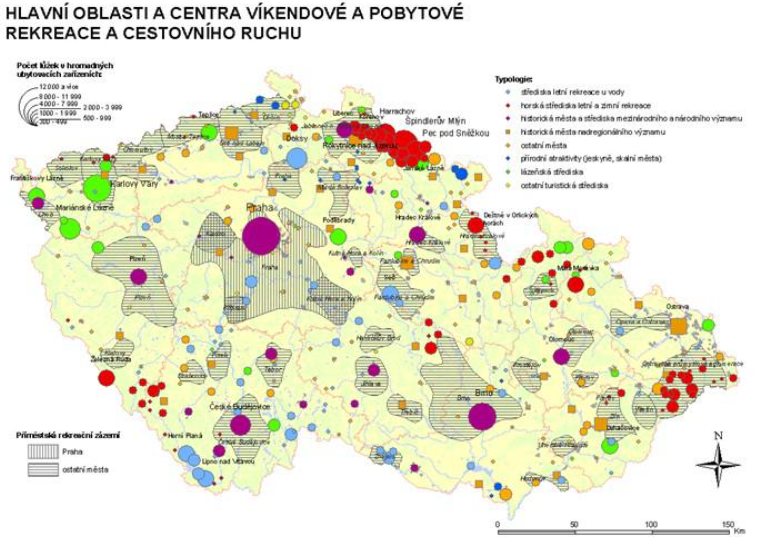 Statistiky cestovního ruchu
statistika návštěvnosti, satelitní účet cestovního ruchu, HUZ

https://tourdata.cz/
Děkuji za pozornost.Eva Týlováetylova@gmail.com